An Attempt of Problem Based Learning by Sharing Method
Shigetoshi　Ishizaki, Jun-ichi Ozaki，Shigeru Saito，
Satoru Takenawa, Takeshi Nakatsuji
　 Kobe City College of Technology
ICEE　2010　Gliwice　Poland
1
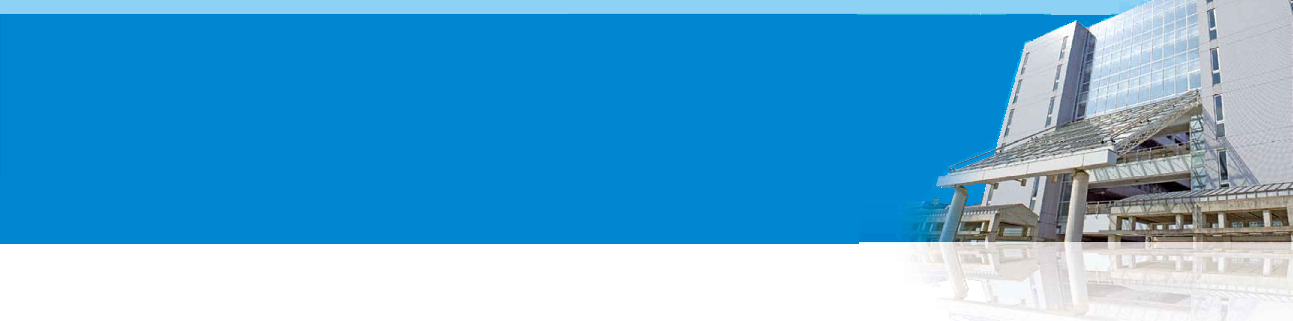 Education System in Ｊａｐａｎ
Age
27
Doctoral Course

Master’sCourse
5
Engineers
The college of technology was founded as a unique type of higher level education institution in 1962. 
  The college of technology is called "KOSEN" in Japanese.
    "KOSEN" provide junior high school graduates with a 5-years program of study (fundamental course), by which they can attain the same educational level as engineering college students.
    In recent, advanced courses, which provides a 2-year program for graduates of fundamental course, were established. Graduates of advanced course receive a bachelor's degree in engineering.
26
4
25
3
24
“KOSEN”
2
23
1
22
Advanced
Course
University
2
4
21
1
3
20
5
2
fundamental course
19
4
1
18
3
3
A Senior
High School
17
2
2
16
1
1
15
3
A Junior High School
14
2
13
1
12
A Primary school
ICEE　2010　Gliwice　Poland
2
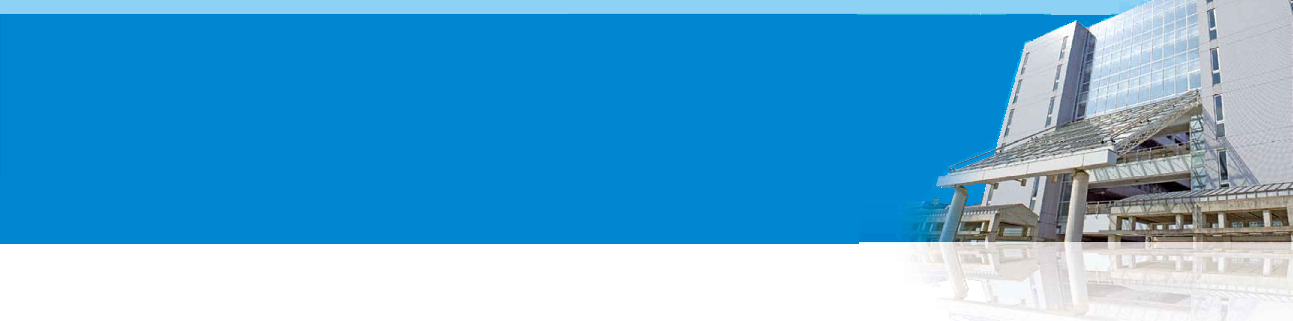 Kobe City College         of Technology (KCCT)
Established in 1963
 5 fundamental courses and 4 advanced courses
 About 1,300 students are learning in KCCT now
Fundamental Course
(5-years program )
Advanced Course
(2-years program )
Mechanical Engineering (80)
   - Design System Course
   - System and Control Course
Mechanical System 
Engineering (8)
Electrical Engineering (40)
Electrical  and Electronic 
Engineering(8)
Electronic Engineering (40)
Applied Chemistry(4)
Applied Chemistry (40)
Civil Engineering (40)
Civil Engineering (4)
* (   ) is student capacity.
ICEE　2010　Gliwice　Poland
3
Combination of PBL
Students : The third grade in Kosen 
                                            (17-18 years old)
Combination of PBL in 2008 :
       The first term ・・・　Consecutive Method
       Latter term     ・・・　Sharing Method
Combination of PBL in 2009 :
       The first term ・・・　Sharing Method
       Latter term     ・・・　Sharing Method
ICEE　2010　Gliwice　Poland
4
Consecutive Method
Plan
Do
Check
A
A
A
Drawings
Work
ICEE　2010　Gliwice　Poland
5
Sharing Method
Plan
Do
Check
C
A
B
Drawings
Work
Drawings
ICEE　2010　Gliwice　Poland
6
Consecutive Method
A
J
B
1Group 1Work
I
C
Plan
Do
Check
H
D
E
G
F
ICEE　2010　Gliwice　Poland
7
Sharing Method
A
J
B
I
C
Plan
↓
Do
H
D
E
G
F
ICEE　2010　Gliwice　Poland
8
Sharing Method
A
1Group3Works
J
B
I
C
Do
↓
Check
H
D
E
G
F
ICEE　2010　Gliwice　Poland
9
Consecutive Method
ICEE　2010　Gliwice　Poland
10
Class scenery and works' photographs
(Consecutive Method)
ICEE　2010　Gliwice　Poland
11
Sharing Method
ICEE　2010　Gliwice　Poland
12
(Sharing Method)
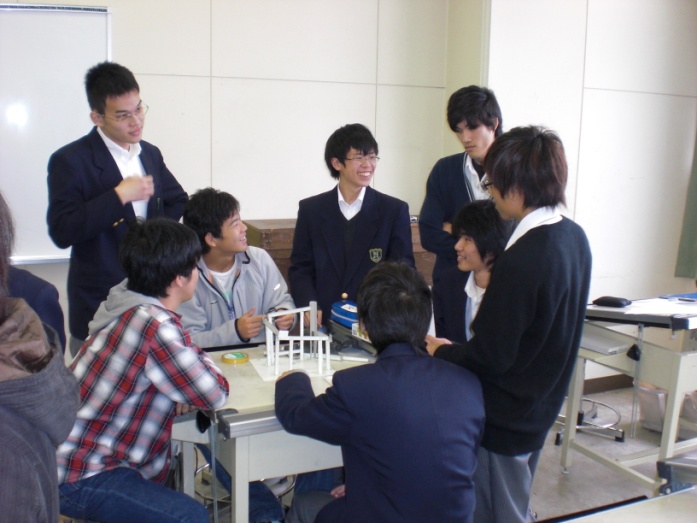 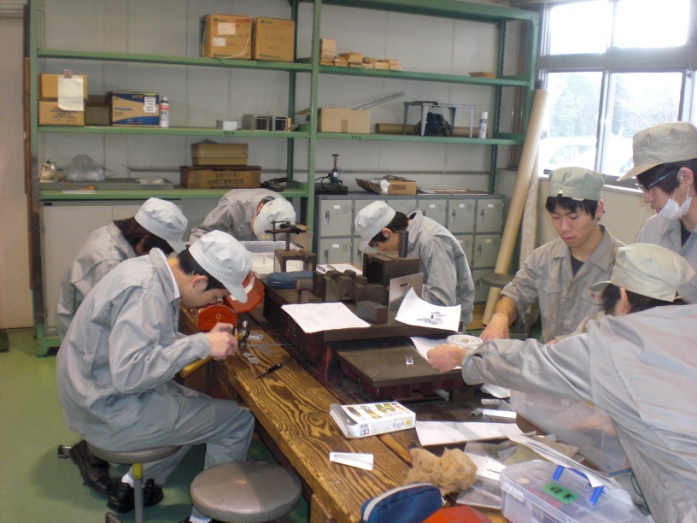 Plan6/Do1
Do3
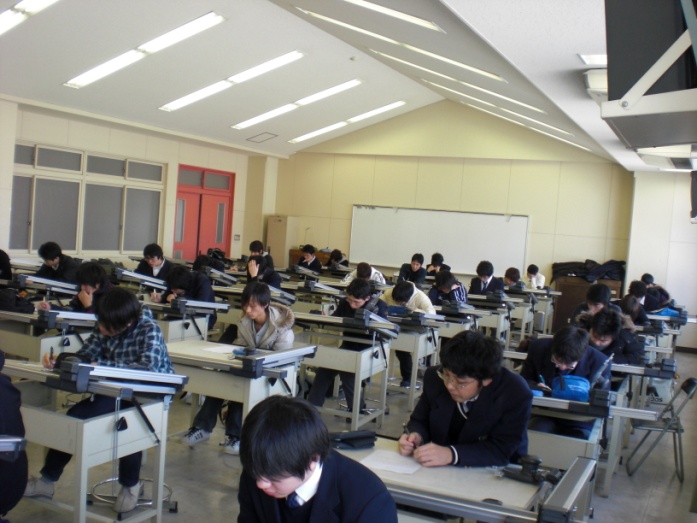 Check4
ICEE　2010　Gliwice　Poland
13
Class scenery and works' photographs
(Sharing Method)
ICEE　2010　Gliwice　Poland
14
Evaluation of Each Student in Consecutive Method to Seven Abilities in 2008
ICEE　2010　Gliwice　Poland
15
Evaluation of Each Student in Sharing Method to Seven Abilities in 2009
ICEE　2010　Gliwice　Poland
16
Change in Students’ Willingness in 2008
ICEE　2010　Gliwice　Poland
17
Change in students’ Willingness in 2009
ICEE　2010　Gliwice　Poland
18
Conclusions
1) We practiced two combinations of PBL by the consecutive method and the sharing method in 2008 and 2009. 

　2) We have investigated students' seven abilities concerning PBL of the sharing method practiced in 2008 and 2009.  
 
　3) In 2008 there was a tendency of decreasing in the abilities of students of the seventh week in the process of Plan.

  4) To improve these, we had PBL by the sharing method experienced to students at the first term and latter term in 2009. 

  5) As a result, we succeeded in the achievement of a remarkable educational effect in students' seven abilities and willingness.
ICEE　2010　Gliwice　Poland
19